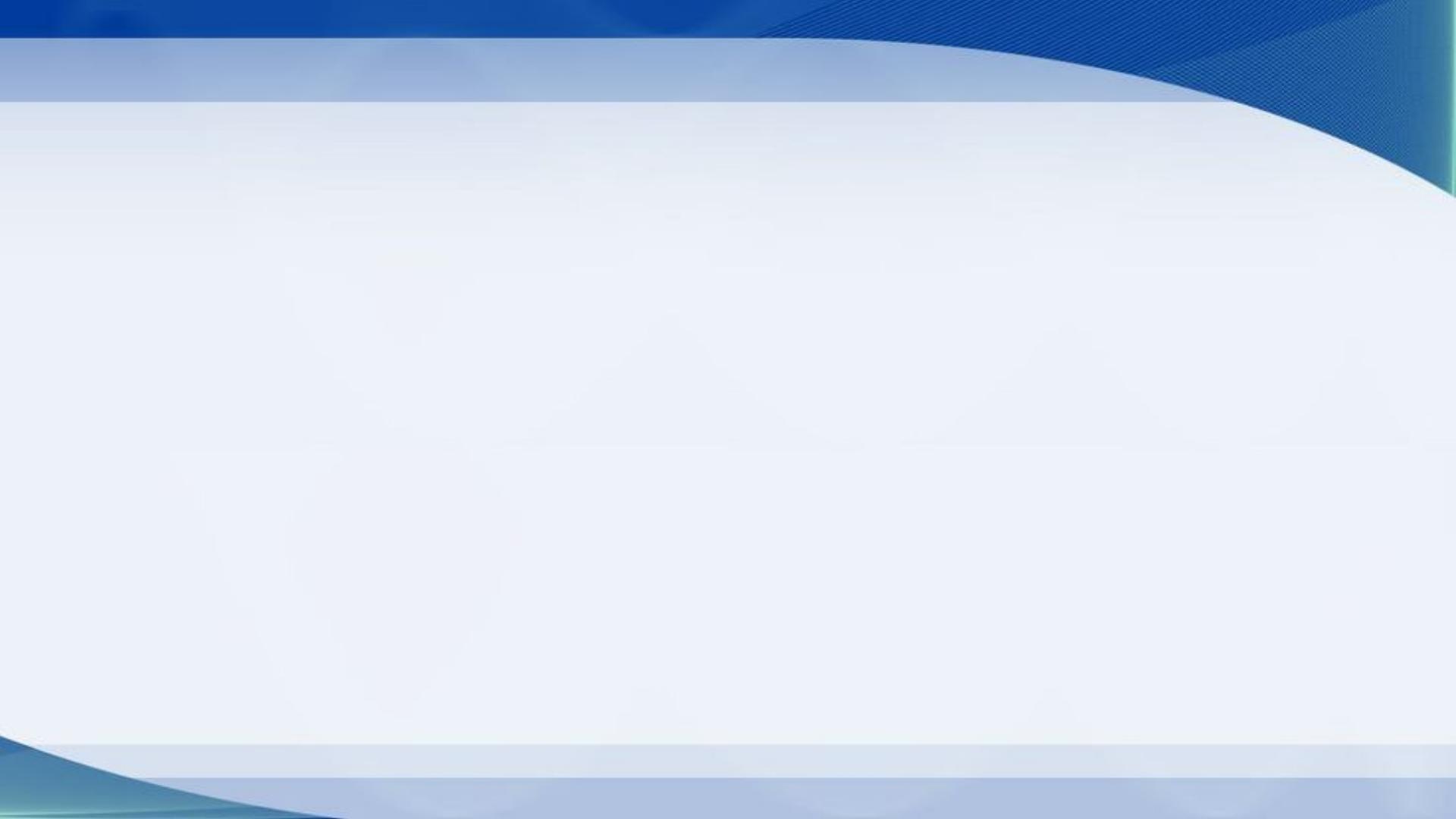 Муниципальное бюджетное дошкольное
образовательное учреждение
«Детский сад №35 комбинированного вида»
Краткая презентация адаптированной образовательной программы дошкольного образования для детей с тяжёлым нарушением речи
Ленинградская область 
Гатчинский район 
г. Коммунар 
2024 г.
Адаптированная образовательная программа дошкольного образования  для детей с тяжелыми нарушениями речи является документом, представляющим модель образовательного процесса с детьми с ТНР, охватывающего основные направления развития ребёнка дошкольного возраста (с 5 до 7 (8) лет), все виды деятельности детей с учётом приоритетности в каждом возрастном периоде.
АОП ДО для детей с ТНР
Состав рабочей группы разработчиков АОП ДО для детей с ТНР:
Заведующий: Афанасьева Любовь Александровна
Заместитель заведующего по УВР: Ильина Ирина Сергеевна
Старший методист: Макарычева Надежда Николаевна
Учитель-логопед: Тормозова Екатерина Фёдоровна
Учитель-логопед: Хеккенен Вера Валерьевна
Учитель-логопед: Козырева Мария Анатольевна
Воспитатель: Мощинская Анна Александровна
Состав 
рабочей 
группы
Особенности АОП ДО для детей с ТНР
1
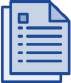 ИМЕЕТ СТАТУС НОРМАТИВНО-УПРАВЛЕНЧЕСКОГО ДОКУМЕНТА
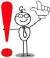 ЯВЛЯЕТСЯ ОБЯЗАТЕЛЬНОЙ К ИСПОЛНЕНИЮ
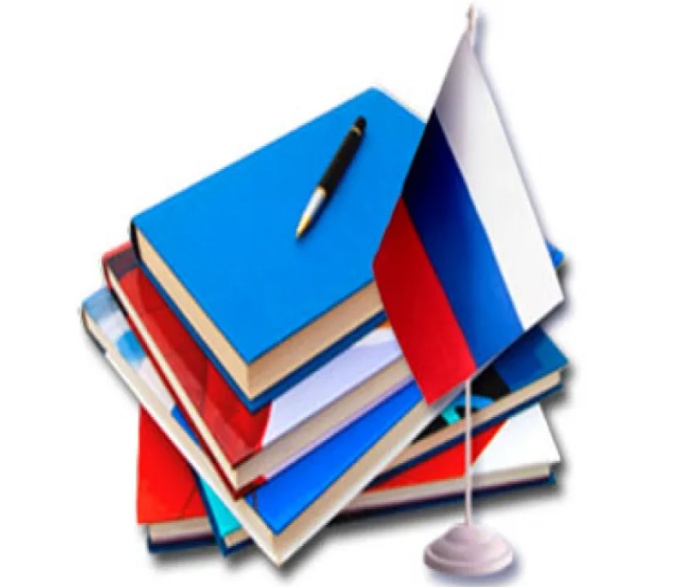 ОПРЕДЕЛЯЕТ ЕДИНЫЕ ДЛЯ РФ БАЗОВЫЕ ОБЪЕМ И СОДЕРЖАНИЕ ДО И ПЛАНИРУЕМЫЕ РЕЗУЛЬТАТЫ ОСВОЕНИЯ ОБРАЗОВАТЕЛЬНОЙ ПРОГРАММЫ
2
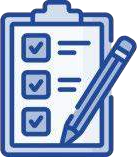 Обязательная (инвариативная) часть - 60%
Должна соответствовать ФАОП
Часть, формируемая участниками образовательных отношений (вариативная) часть – не более 40%
АОП ДО для детей с ТНР, разработана:

   в соответствии с ФГОС ДО



    ФАОП ДО для обучающихся с ТНР
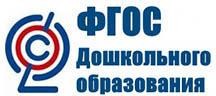 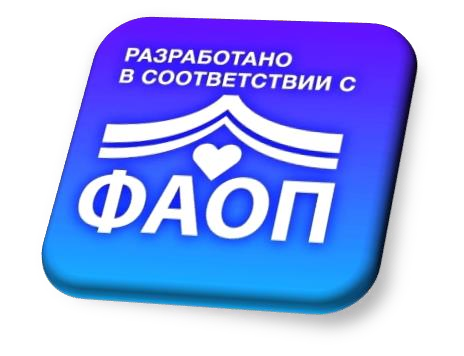 С использованием технологий:
В соответствии с нормативно-правовыми документами
Указ Президента Российской Федерации от 7 мая 2018 г. № 204 «О национальных целях и стратегических задачах развития Российской Федерации на период до 2024 года»;
Указ Президента Российской Федерации от 21 июля 2020 г. № 474 «О национальных целях развития Российской Федерации на период до 2030 года»;
Указ Президента Российской Федерации от 9 ноября 2022 г. № 809 «Об утверждении основ государственной политики по сохранению и укреплению традиционных российских духовно-нравственных ценностей»
Федеральный закон от 29 декабря 2012 г. № 273-ФЗ «Об образовании в Российской Федерации»;
Федеральный закон от 31 июля 2020 г. № 304-ФЗ «О внесении изменений в Федеральный закон «Об образовании в Российской Федерации» по вопросам воспитания обучающихся»
Федеральный закон от 24 сентября 2022 г. № 371-ФЗ «О внесении изменений в Федеральный закон «Об образовании в Российской Федерации» и статью 1 Федерального закона «Об обязательных требованиях в Российской Федерации» 
Распоряжение Правительства Российской Федерации от 29 мая 2015 г. № 999-р «Об утверждении Стратегии развития воспитания в Российской Федерации на период до 2025 года»;
Федеральный государственный образовательный стандарт дошкольного образования (утвержден приказом Минобрнауки России от 17 октября 2013 г. № 1155, зарегистрировано в Минюсте России 14 ноября 2013 г., регистрационный № 30384; в редакции приказа Минпросвещения России от 8 ноября 2022 г. № 955, зарегистрировано в Минюсте России 6 февраля 2023 г., регистрационный № 72264);
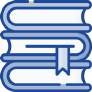 Приказ Министерства просвещения Российской Федерации от 24.11.2022 № 1022 "Об утверждении федеральной адаптированной образовательной программы дошкольного образования для обучающихся с ограниченными возможностями здоровья» (Зарегистрирован 27.01.2023 № 72149);
Порядок организации и осуществления образовательной деятельности по основным общеобразовательным программам – образовательным программам дошкольного образования (утверждена приказом Минпросвещения России от 31 июля 2020 года № 373, зарегистрировано в Минюсте России 31 августа 2020 г., регистрационный № 59599);
Распоряжение Министерства просвещения России от 06.08.2020 N Р-75 (ред. от 06.04.2021) "Об утверждении примерного Положения об оказании логопедической помощи в организациях, осуществляющих образовательную деятельность»:
Распоряжение Министерства просвещения РФ от 9 сентября 2019 г. N Р-93 "Об утверждении примерного Положения о психолого-педагогическом консилиуме образовательной организации» 
Приказ Министерства просвещения Российской Федерации от 31.07.2020 № 373 "Об утверждении Порядка организации и осуществления образовательной деятельности по основным общеобразовательным программам - образовательным программам дошкольного образования" (Зарегистрирован 31.08.2020 № 59599)
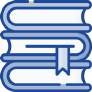 Письмо Министерства просвещения России от 13.02.2023 №ТВ-413/03 "О направлении рекомендаций" (вместе с "Рекомендациями по формированию инфраструктуры дошкольных образовательных организаций и комплектации учебно-методических материалов в целях реализации образовательных программ дошкольного образования содержание")
Санитарные правила СП 2.4.3648-20 «Санитарно-эпидемиологические требования к организациям воспитания и обучения, отдыха и оздоровления детей и молодёжи (утверждены постановлением Главного государственного санитарного врача Российской Федерации от 28 сентября 2020 г. № 28, зарегистрировано в Минюсте России 18 декабря 2020 г., регистрационный № 61573);
Постановление Главного государственного санитарного врача РФ от 28.01.2021 № 2 «Об утверждении санитарных правил и норм СанПиН 1.2.3685-21 «Гигиенические нормативы и требования к обеспечению безопасности и (или) безвредности для человека факторов среды обитания» (Зарегистрировано в Минюсте России 29.01.2021 № 62296, в изм. на 30.12.22)
И иными федеральными нормативными актами:
Уставом ДОУ (с изменениями и дополнениями), другими локальными актами Образовательного учреждения.
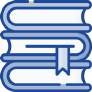 Структура АОП ДО для детей с ТНР
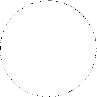 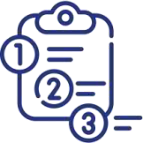 РАСКРЫВАЮТ назначение АОП ДО для детей с ТНР ее статус и особенности , содержание разделов (целевого,
содержательного и организационного)
I. ОБЩИЕ ПОЛОЖЕНИЯ
Цель АОП ДО для детей с ТНР
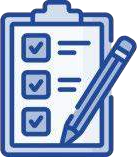 Цель Программы: обеспечение условий для дошкольного образования, определяемых общими и особыми потребностями обучающегося раннего и дошкольного возраста с ТНР, индивидуальными особенностями его развития и состояния здоровья.
Целевой раздел
Задачи Программы:
- реализация содержания АОП ДО для детей с ТНР;
- коррекция недостатков психофизического развития детей с ТНР;
- охрана и укрепление физического и психического здоровья детей с ТНР, в т.ч. их эмоционального благополучия;
- обеспечение равных возможностей для полноценного развития ребенка с ТНР в период дошкольного образования независимо от места проживания, пола, нации, языка, социального статуса;
- создание благоприятных условий развития в соответствии с их возрастными, психофизическими и индивидуальными особенностями, развитие способностей и творческого потенциала каждого ребенка с ТНР как субъекта отношений с педагогическим работником, родителями (законными представителями), другими детьми;
- объединение обучения и воспитания в целостный образовательный процесс на основе духовно-нравственных и социокультурных ценностей, принятых в обществе правил и норм поведения в интересах человека, семьи, общества;
- формирование общей культуры личности обучающихся с ТНР, развитие их социальных, нравственных, эстетических, интеллектуальных, физических качеств, инициативности, самостоятельности и ответственности ребенка, формирование предпосылок учебной деятельности;
- формирование социокультурной среды, соответствующей психофизическим и индивидуальным особенностям развития детей с ТНР;
- обеспечение психолого-педагогической поддержки родителей (законных представителей) и повышение их компетентности в вопросах развития, образования, реабилитации (абилитации), охраны и укрепления здоровья, детей с ТНР;
- обеспечение преемственности целей, задач и содержания дошкольного образования.
Целевой раздел
Планируемые результаты.
Целевые ориентиры реализации Программы.
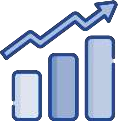 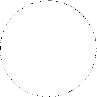 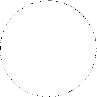 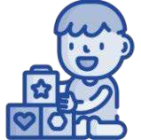 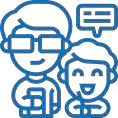 Планируемые результаты освоения Программы детьми подготовительного дошкольного возраста с ТНР
Планируемые результаты освоения Программы детьми старшего дошкольного возраста с ТНР
Планируемые результаты на этапе завершения освоения Программы
Структура содержательного раздела АОП ДО для детей с ТНР
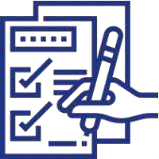 Включает в себя:

1. Описание образовательной деятельности обучающихся с ТНР в соответствии с направлениями развития ребенка, представленными в пяти образовательных областях
2. Описание вариативных форм, способов, методов и средств реализации АОП ДО с  учетом возрастных и индивидуальных особенностей воспитанников
3. Программа коррекционно-развивающей работы с детьми с ТНР
4. Рабочая программа воспитания ДОУ
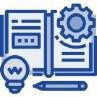 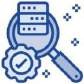 Содержательный
раздел
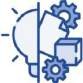 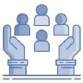 Структура организационного раздела АОП ДО для детей с ТНР
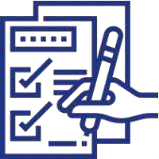 Включает в себя:

Психолого-педагогические условия, обеспечивающие развитие ребенка с ТНР. Речевая среда.
2.Организация развивающей предметно-пространственной среды
3. Кадровые условия реализации Программы
4. Финансовые условия реализации Программы
5. Материально-техническое обеспечение Программы
6. Режим и распорядок дня
7. Планирование образовательной деятельности
8. Часть, формируемая участниками образовательного процесса
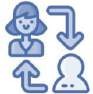 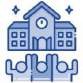 Организационный раздел
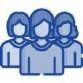 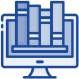 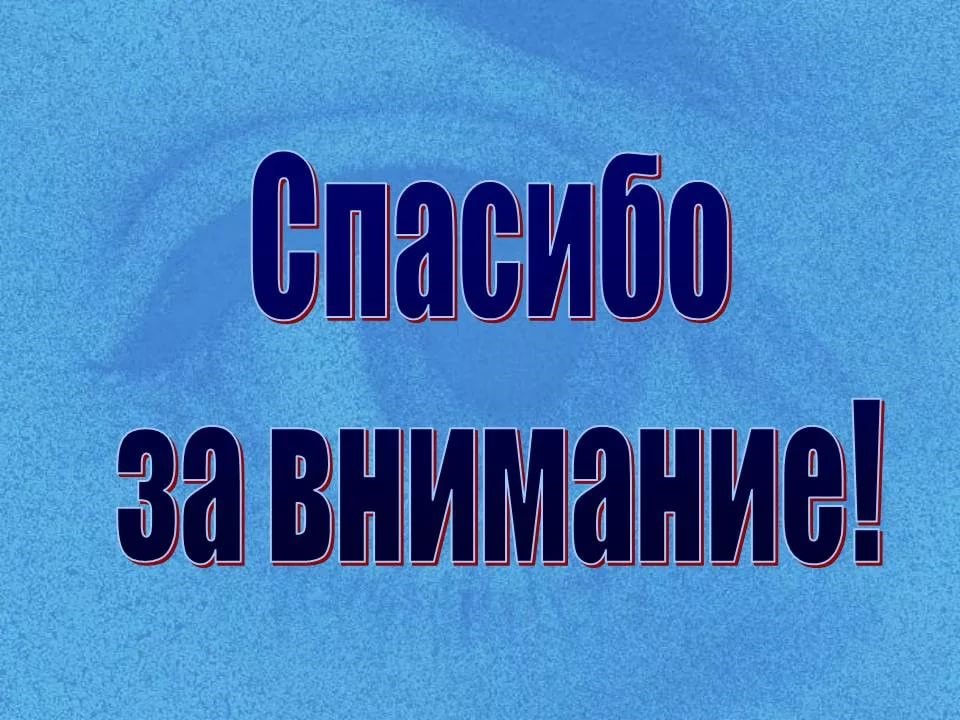